cEFALéIAS
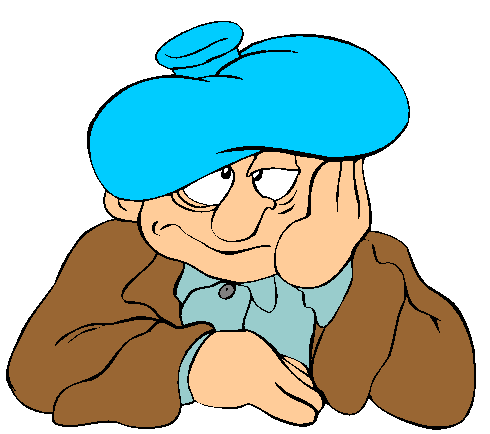 Ambulatório de Cefaléia- FAMEMA
Prof. Dr. Milton Marchioli
Acadêmicos 4° ano da Medicina:
Lays de Cassia
Renata Papassoni
Victória Zanuto Bianchi
Vithor  Ely
Cefaléia
Seu termo aplica-se a todo processo doloroso referido no segmento cefálico acima da linha orbitomedial.

 Atualmente, são bem definidos mais de 100 tipos de cefaléia.

 Segundo a classificação de cefaléias publicada pela 
“International Headache Society”, atualizada em 2004, as cefaléias são divididas em primárias (resultantes da disfunção temporária ou permanente de sistemas não vitais) e secundárias (desencadeadas por patologias identificáveis), há ainda um terceiro subgrupo que incluem todas as nevralgias cranianas, algias fáciais e crânio cervicais
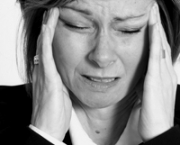 Epidemiologia:
Estima-se que, durante toda a vida, 97% das mulheres e 93% dos homens apresentarão pelo menos um episódio de cefaléia.

 Além da dor e dos sintomas associados, as cefaléias causam consideráveis impactos na vida pessoal, familiar e social das pessoas que a apresentam.
Avaliação Clínica da Cefaléia:
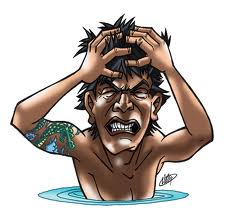 Gênero;
Idade;
Início dessa cefaléia;
Localização da dor (Unilateral ou bilateral,irradiação...);
Intensidade da dor (fraca,moderada ou forte);
Qualidade da dor (pressão,aperto/queimação/pontada/lancinante/pulsátil ou latejante/contínua e constante);
Sinais e sintomas que acompanham a dor (Náusea,fotofobia e fonofobia...);
Fatores desencadeantes (Movimentos com o pescoço, alimentos, estresse, menstruação, reposição hormonal, aumento do intervalo entre as refeições,período de sono...);
Fatores de piora e de melhora da dor;
Frequência da dor em dias no mês;
Sinais e sintomas que precedem a dor bem-descrita (alterações visuais,sensitivas,motoras) e sua duração;
Principais cefaléias primárias:
Enxaqueca (Migrânea)
Cefaléia tensional
Cefaléia em salvas
Cefaléia Crônica Diária
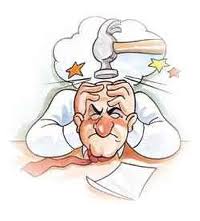 Cefaléia Tipo Tensional (CTT)
Tipo de cefaléia primária mais prevalente.
As CTT são mais frequentes em mulheres (5:4).
Tem maior frequência na segunda década de vida. 
A prevalência diminui com o aumento da idade.
Aspectos clínicos:
Dor  tipicamente bilateral, estendendo-se desde a fronte, passando pelas têmporas e chegando até o occipito
Dor em pressão ou aperto; 
Intensidade fraca a moderada;
Não piora com a atividade física; 
Duração prolongada: 30 min a 7 dias;
Piora no final da tarde/início da noite;
Não há náusea, mas fotofobia ou fonofobia pode (somente uma) estar presente;
Fisiopatologia da CTT:
Há diversas correntes que explicam a origem da CTT, as principais são:
 Psicogênica.
Contração muscular.
Continuum entre migrânea e CTT.
 Modelo miogênico-supra-espinal vascular.
 Convergência.
Dor central? Dor Vascular? Dor Miofacial?
São 3 sistemas atuando sobre o neurônio do núcleo caudal:

Central: Controles inibitórios e excitatórios sobre esse neurônio (Modulação de inibição ou facilitação dos padrões álgicos)
Vascular: 1 neurônio do núcleo caudal estaria também conectado a 2 neurônios do gânglio trigeminal, cada um se projetando para tecidos e vasos intra e extracranianos. (Dor pulsátil)
Miogênico: Estruturas musculares da cabeça via ramo oftálmico do trigêmeo, assim como estruturas musculares e ligamentos do pescoço via nervos cervicais superiores. (Dor em pressão)
Classificação:
Segundo a classificação de cefaléias da Sociedade Internacional das Cefaléias:

CT episódica:
	CT episódica infrequente: 12 dias ou menos de dor/ano.
	CT episódica frequente: 12 dias ou mais de dor/ano e menos de 180 dias/ano.

CT frequente: Dor em 180 dias ou mais/ano.
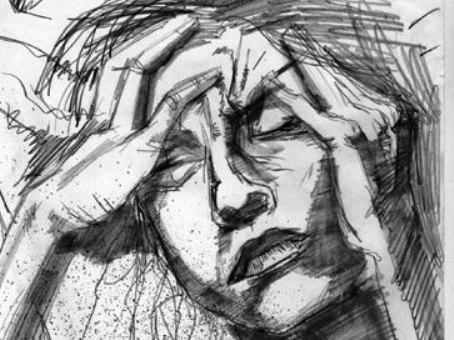 Tratamento:
Prevenção: Eliminar qualquer possibilidade de desencadeamento da patologia, tais como doenças dentárias, doença no seio da face, condições de trabalho insalubres, desequilíbrio postural, desbalanço alimentar e sono inadequado; manejo do estresse e de desordens depressivas.
 Profilaxia: Fisioterapia;
                      Amitriptilina (10-75 mg/dia).
 Crises: Relaxamento (massagem,ioga...);
                Analgésicos comuns(Paracetamol: 650-1000mg);
                AINES;
                Benzodiazepínicos.
Cefaléia Tensional vs. Enxaqueca
SÍNDROME SUNCT
Short-lasting unilateral neuralgiform headache attacks with conjuntival injection and tearing
Epidemiologia
Homens entre 41 e 70 anos (média de 51 anos)

Quadro Clínico
Cefaleia unilateral orbitaria, supra-orbitaria ou temporal
Tipo pontada ou pulsátil
Duração de 5s a 240s
Lacrimejamento e hiperemia conjuntival ipsilateral
Crises irregulares (períodos de remissão que podem durar meses)
1 a 2 crises por dia (até 30 crises por hora)
Predominam crises diurnas
Desencadeadas por manobras mecânicas do pescoço e por zonas de gatilho em topografias trigeminais e extra-trigeminais

Diagnostico diferencial
Hemicrania paroxística crônica
Cefaleia em salvas
Neuralgia do primeiro ramo do trigêmio
Tratamento
Refratário ao tratamento, sendo divergente na literatura
Gabapentina 
Outros: carbamazepina, amitriptilina, predinisona, topiramato, nifedipina, sumatriptano, lamotrigina, oxicarbamazepina.
Hemicrania Paroxística Crônica
Epidemiologia
Mulheres entre 20 e 40 anos

Quadro Clínico
Cefaleia unilateral orbitaria, supra-orbitaria ou temporal
Tipo pontada ou pulsátil
Duração de 2 a 30 minutos
Lacrimejamento e hiperemia conjuntival ipsilateral
Crises irregulares ou regulares
1 a 40 crises por dia 
Predominam crises diurnas

Diagnóstico diferencial
Cefaleia em salvas
Síndrome SUNCT
Tratamento
Indometacina (critério diagnóstico)
Migrânea
Epidemiologia
15% população brasileira
Predomina em sexo feminino 
Média de 4 dias/ano trabalho perdido
Características
Doença neurovascular
Frequência variável
Hemicraniana, piora com estímulos
Associada a náuseas, vômitos, fono e fotofobia
Duração de até 72h
EXCLUIR OUTRAS CAUSAS
Aura
Não necessariamente presente
1 hora antes da crise
Sintomas neurológicos – visual e sensoriais
Estímulos Desencadeantes
estresse;
sono prolongado;
jejum;
traumas cranianos;
ingestão de certos alimentos;
privação da cafeína;
uso de vasodilatadores;
exposição a ruídos altos, odores fortes ou temperaturas elevadas;
mudanças súbitas da pressão atmosférica
alterações climáticas; exercícios intensos;
queda dos níveis hormonais que ocorre antes da menstruação.
Classificação
Leves
Moderadas
Graves
Tratamento
As leves podem ser evitadas apenas com correção do sono ou repouso
As moderadas e graves recebem tratamento medicamentoso
Reconhecer comorbidades – HAS e Depressão
Evitar fatores desencadeantes !
A utilização de um diário crises deve ser encorajada.
Tratamentos não-farmacológicos e homeopatia também têm sido considerados
Migrânea sem aura
CefalÉia em SalvaS
Cefaleias autonômicas trigeminais
Prevalência gênero masculino, ao redor 20 anos
Características:
Ocorrência em surtos, alta intensidade, unilateral, geralmente região ocular, duração entre 30 a 180 minutos, associado a sintomas autonômicos como hiperemia conjuntival, lacrimejamento ipsilateral, rinorréia, congestão nasal, ptose.
Critério diagnóstico
A- Pelo menos  crises, preenchendo B e D;
B- Crises intensas de dor unilateral, orbitária, supraorbitária e/ou temporal, durando de 15 a 180 minutos se não tratada;
C- Dor associada a um dos seguintes sintomas:
Hiperemia conjuntival e/ou lacrimejamento
Congestão nasal e/ou rinorréia
Edema palpebral
Sudorese da fronte e face
Miose ou ptose
Sensação de agitação
D- Alternância de dias, com até 8 crises por dia
E- Não atribuível a outras causas
Tratamento
Cessar tabagismo
Tratamento agudo: Sumatriptano 6 mg; Oxigênio 100%, 10 a 15l/min
Tratamento profilático: 
Verapamil, entre 120 a 2000 mg/dia;
Predinisolona, 60 a 100 mg/dia, entre 2 a 5 dias;
Carbonato de Lítio, 600 a 900 mg/dia;
Metisergida, 1 a 2 mg/dia, 3x por dia;
Ergotamina, 1 a 2 mg, via retal (não associar a metisergida);
Valproato de sódio, 200 a 1000mg/dia, em 2 tomadas
Referência
The International Classification of Headache Disorders: 2nd edition. Cephalalgia 2004;
Merskey H, Bogduk N. Classificação da dor crônica. 2°ed. Seattle: IASP Press; 2004;
NITRINI, Ricardo; A neurologia que todo médico deve saber - 2ª ed. - São Paulo: Editora Atheneu, 2008;
SANVITO W. L. & MONZILLO P. H. . Cefaléias primárias: aspectos cínicos e terapêuticos. Medicina, Ribeirão Preto, 30: 437-448, out./dez. 1997.
Filho AC. Dor: Diagnóstico e tratamento. 1°ed. São Paulo: Roca; 2001. P.242

Atualização terepêutica de Prado, Ramos e Valle: diagnóstico e tratamento, 2012/2013. 24 ed. São Paulo: Artes Médicas, 2012.

Clínica Médica: grandes temas na prática. Nunes, MP et al. São paulo: Atheneu, 2010.